Муниципальное бюджетное дошкольное образовательное учреждение
города Иркутска детский сад «Сказка»
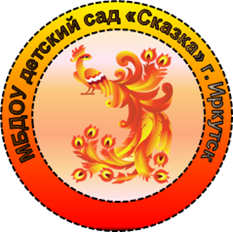 Игра: 
«Закончи предложение»
Растения луга и сада. Цветы
для детей 4 - 5 лет
Автор: 
учитель-логопед Огнева Любовь Васильевна
Задачи: 
1.Закрепить названия цветов и их частей: одуванчик, ромашка, лютик, клевер, подснежник, колокольчики, лист, стебель.
2.Упражнять в употреблении форм единственного и множественного числа имен существительных: лист-листья, одуванчик-одуванчики, ромашка-ромашки, лютик-лютики, подснежник-подснежники.
3.Упражнять в употреблении форм единственного и множественного числа глаголов: собирает, собирают.
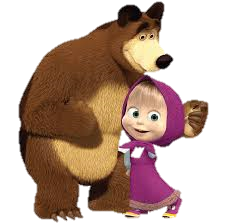 Ход игры :
Взрослый читает задания и нажимает на кнопку                     .
Ребенок называет предложение в соответствии с картинкой, на которую показывает стрелка.
Старт/Стоп
Назови, что это?
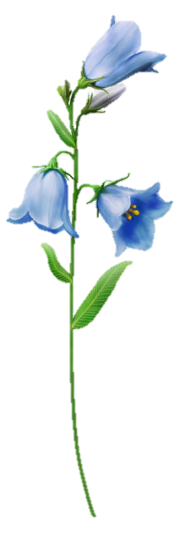 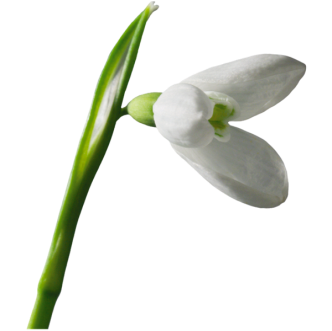 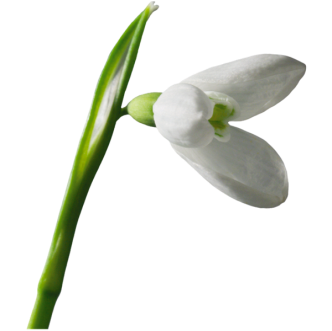 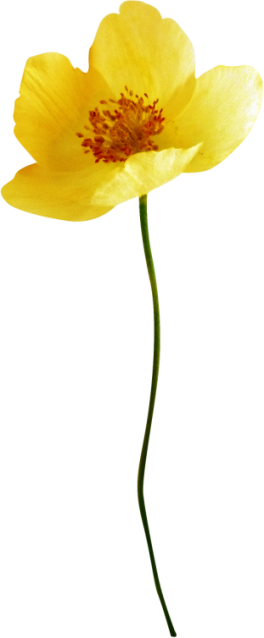 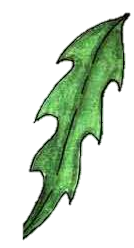 Это…
Старт/Стоп
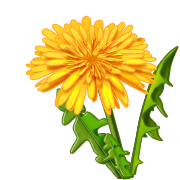 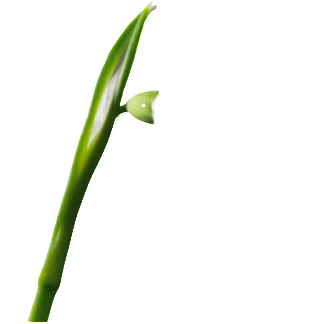 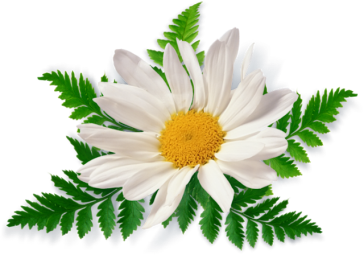 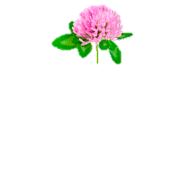 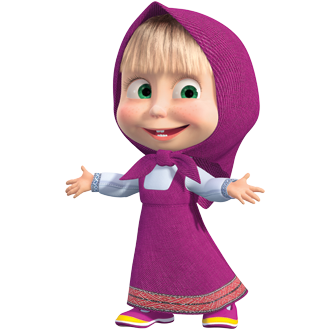 Закончи предложения
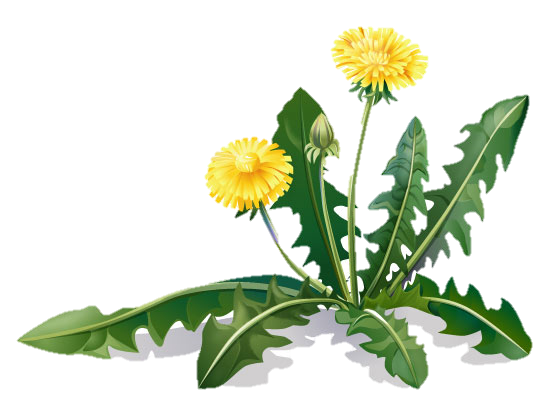 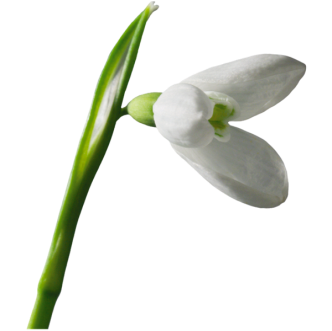 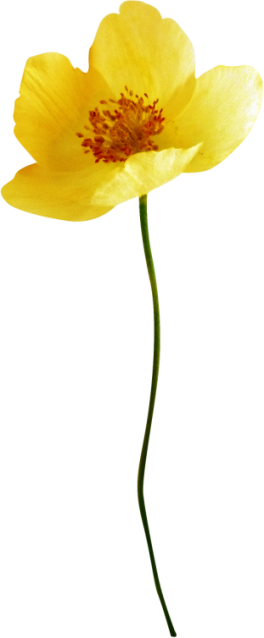 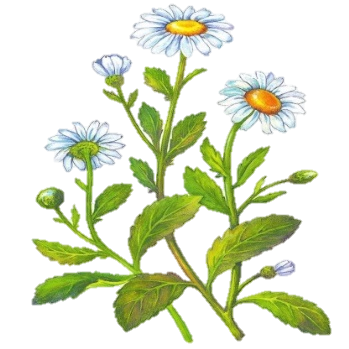 Маша собирает ….
Старт/Стоп
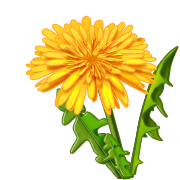 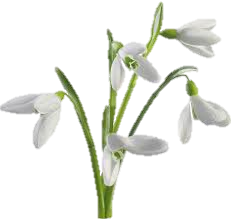 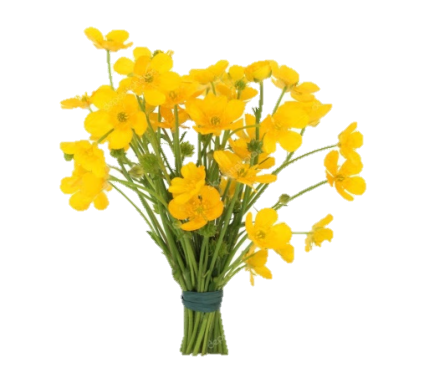 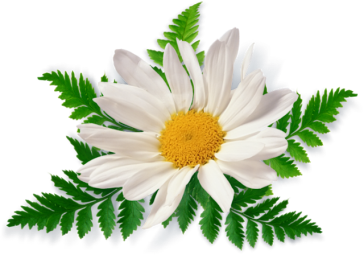 Закончи предложения
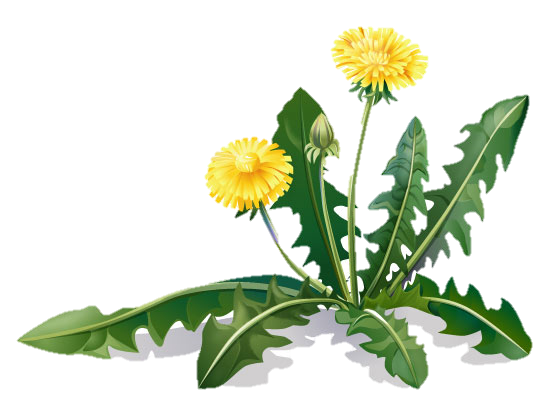 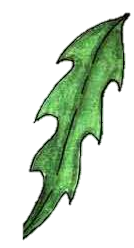 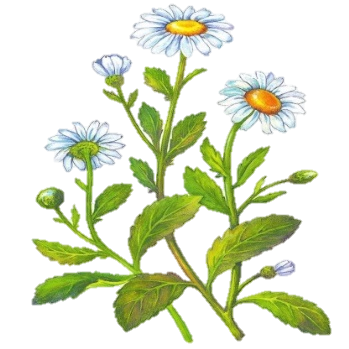 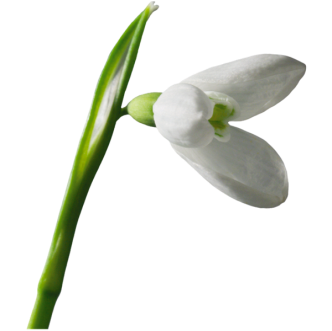 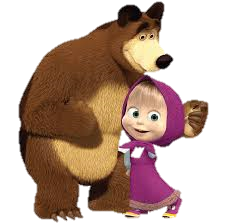 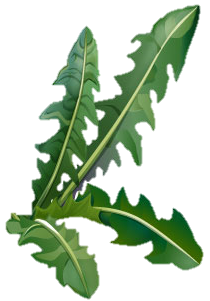 Старт/Стоп
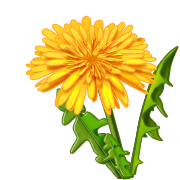 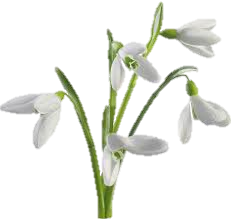 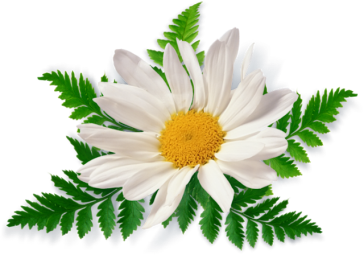 Маша и Медведь собирают ….